新規患者依頼票
FAX : 0859-36-0274
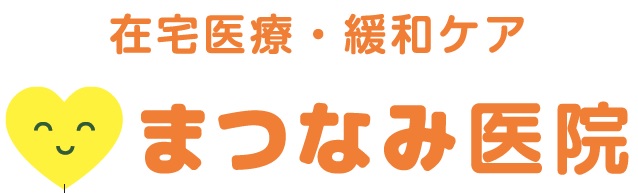 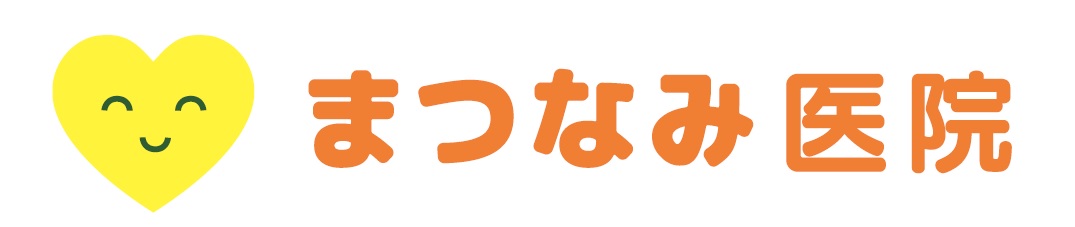 【当院記入欄】
〇受付日：　　　年　　　月　　　日　　　　　　　　　　　〇受付：